Off Momentum Particles
Eric Prebys, FNAL
Off-Momentum Particles
Our previous discussion implicitly assumed that all particles were at the same momentum
Each quad has a constant focal length
There is a single nominal trajectory 
In practice, this is never true. Particles will have a distribution about the nominal momentum
We will characterize the behavior of off-momentum particles in the following ways
“Dispersion” (D): the dependence of position on deviations from the nominal momentum

D has units of length
“Chromaticity” (η) : the change in the tune caused by the different focal lengths for off-momentum particles


Path length changes (momentum compaction)
2
Off Momentum Particles
USPAS, Hampton, VA, Jan 26-30, 2015
Treating off-momentum Particle Motion
We have our original equations of motion




Note that ρ is still the nominal orbit.  The momentum is the (Bρ) term.  If we leave (Bρ) in the equation as the nominal value, then we must replace (Bρ) with (Bρ)p/p0, so





Where we have kept only the lowest term in Δp/p. If we also  keep only the lowest terms in B, then this term vanishes except in bend sectors, where
3
Off Momentum Particles
USPAS, Hampton, VA, Jan 26-30, 2015
This is a second order differential inhomogeneous differential equation, so the solution is


Where d(s) is the solution particular solution of the differential equation


We solve this piecewise, for K constant and find







Recall
4
Off Momentum Particles
USPAS, Hampton, VA, Jan 26-30, 2015
Example: FODO Cell
We look at our symmetric FODO cell, but assume that the drifts are bend magnets




For a thin lens d~d’~0.  For a pure bend magnet




Leading to the transfer Matrix
L
L
2f
2f
-f
5
Off Momentum Particles
USPAS, Hampton, VA, Jan 26-30, 2015
Solving for Lattice Functions
Solve for 


As you’ll solve in the homework
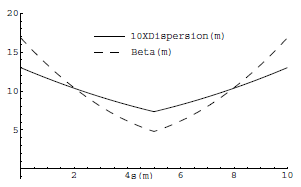 6
Off Momentum Particles
USPAS, Hampton, VA, Jan 26-30, 2015
Momentum Compaction and Slip Factor
In general, particles with a high momentum will travel a longer path length. We have








The slip factor is defined as the fractional change in the orbital period
Note that
7
Off Momentum Particles
USPAS, Hampton, VA, Jan 26-30, 2015
Transition g
In homework, you showed that for a simple FODO CELL



If we assume they vary ~linearly between maxima, then for small μ

It follows








This approximation generally works better than it should
8
Off Momentum Particles
USPAS, Hampton, VA, Jan 26-30, 2015
Chromaticity
In general, momentum changes will lead to a tune shift by changing the effective focal lengths of the magnets
As we are passing trough a magnet, we can find the focal length as


But remember that our general equation of motion is


Clearly, a change in momentum will have the same effect on the entire focusing term, so we can write in general
9
Off Momentum Particles
USPAS, Hampton, VA, Jan 26-30, 2015
Review: Closed Form Solution
Our linear equations of motion are in the form of a “Hill’s Equation”


If K is a constant >0, then                                     so try a solution of the form


If we plug this into the equation, we get

Coefficients must independently vanish, so the sin term gives


If we re-express our general solution
Consider only periodic systems at the moment
We’ll see this much later
10
Off Momentum Particles
USPAS, Hampton, VA, Jan 26-30, 2015
Chromaticity in Terms of Lattice Functions
On the last page, we derived two relationships when solving our Hill’s equation








(We’re going to use that in a few lectures), but for now, divide by β to get


So our general expression for chromaticity becomes
Multiply by β3/2
11
Off Momentum Particles
USPAS, Hampton, VA, Jan 26-30, 2015
Chromaticity and Sextupoles
we can write the field of a sextupole magnet as


If we put a sextupole in a dispersive regionthen off momentum particles will see a gradientwhich is effectively like a positiondependent quadrupole, with a focallength given by


So we write down the tune-shift as 



Note, this is only valid when the motion due to mometum is large compared to the particle spread (homework problem)
p=p0+Dp
Nominal momentum
12
Off Momentum Particles
USPAS, Hampton, VA, Jan 26-30, 2015